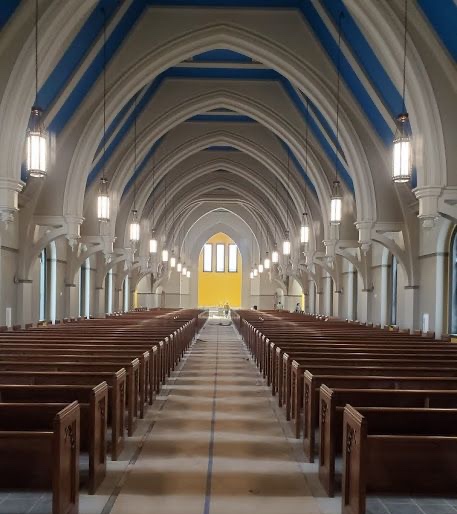 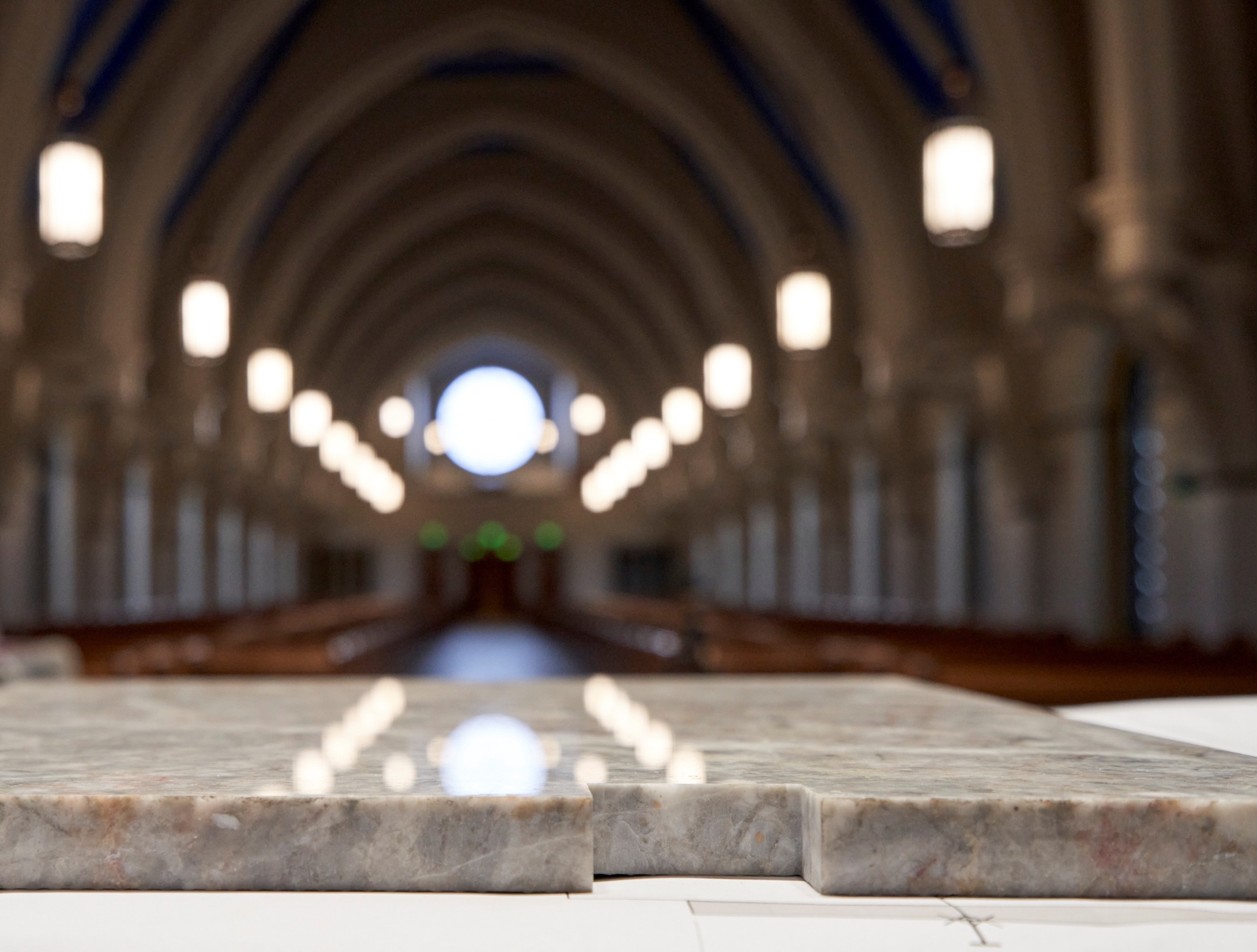 Corpus Christi
Memorial Campaign Booklet

3-year pledge opportunities
November 2021
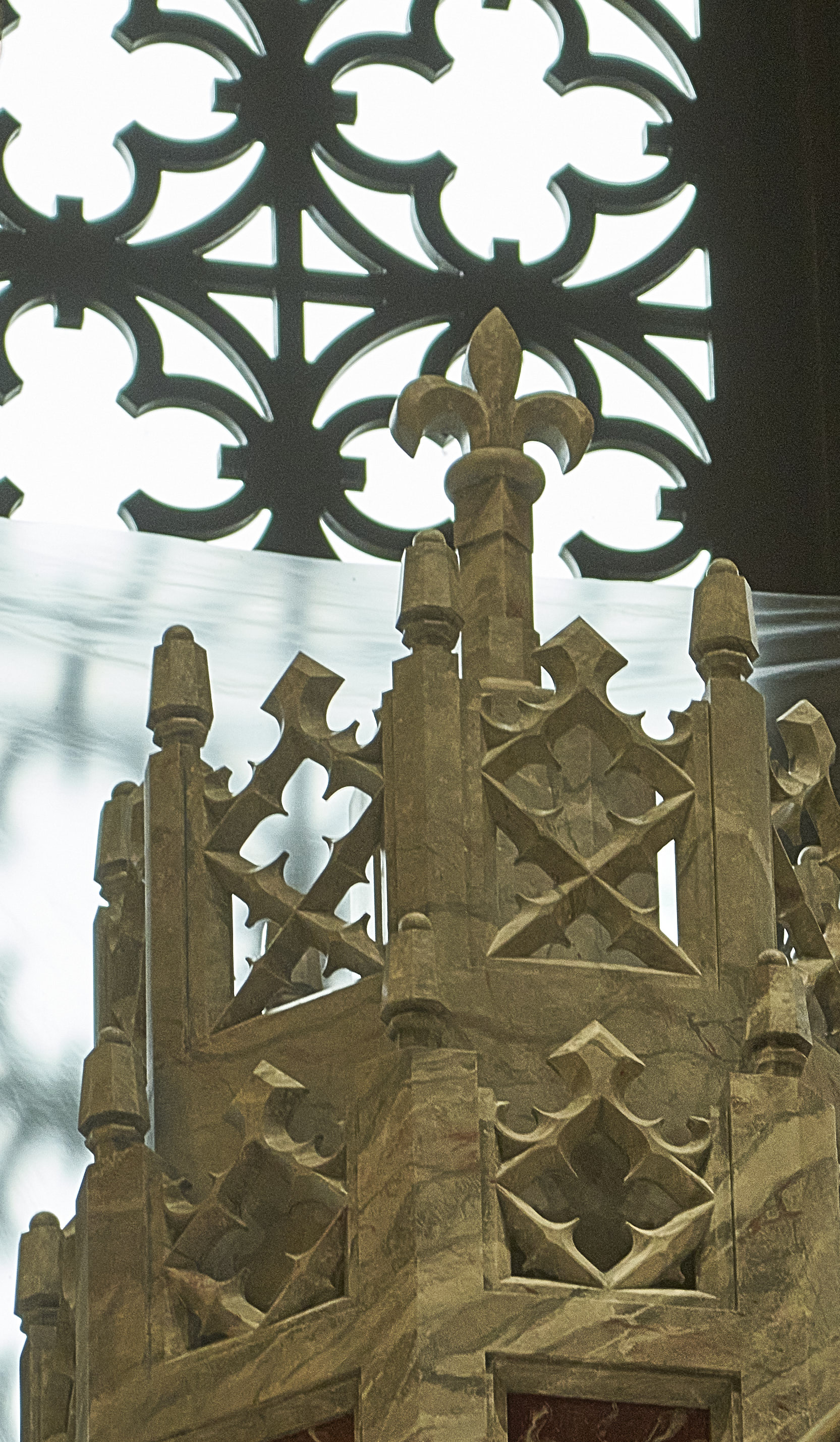 A Letter from our Pastor
Dear Parishioners,
Praise to Almighty God!
We have seen our hope of a church become a reality before our very eyes.
So much sacrifice and generosity by so many who call Corpus Christi Church home (and even donors from beyond our parish) have allowed us to be in the strong and encouraging position in which we find ourselves.
We have come to the point in our building process when so many of the items that make this sacred space truly sacred either have been or soon will be installed. This booklet is intended to provide an opportunity for parishioners to memorialize and gift specific items that are now or will be present in the church.*
As you view these items, please know of my gratitude for your continued support and generosity.
Sincerely in Christ,
Fr. Taylor
St. Joseph, Faithful Guardian of Christ, pray for us!
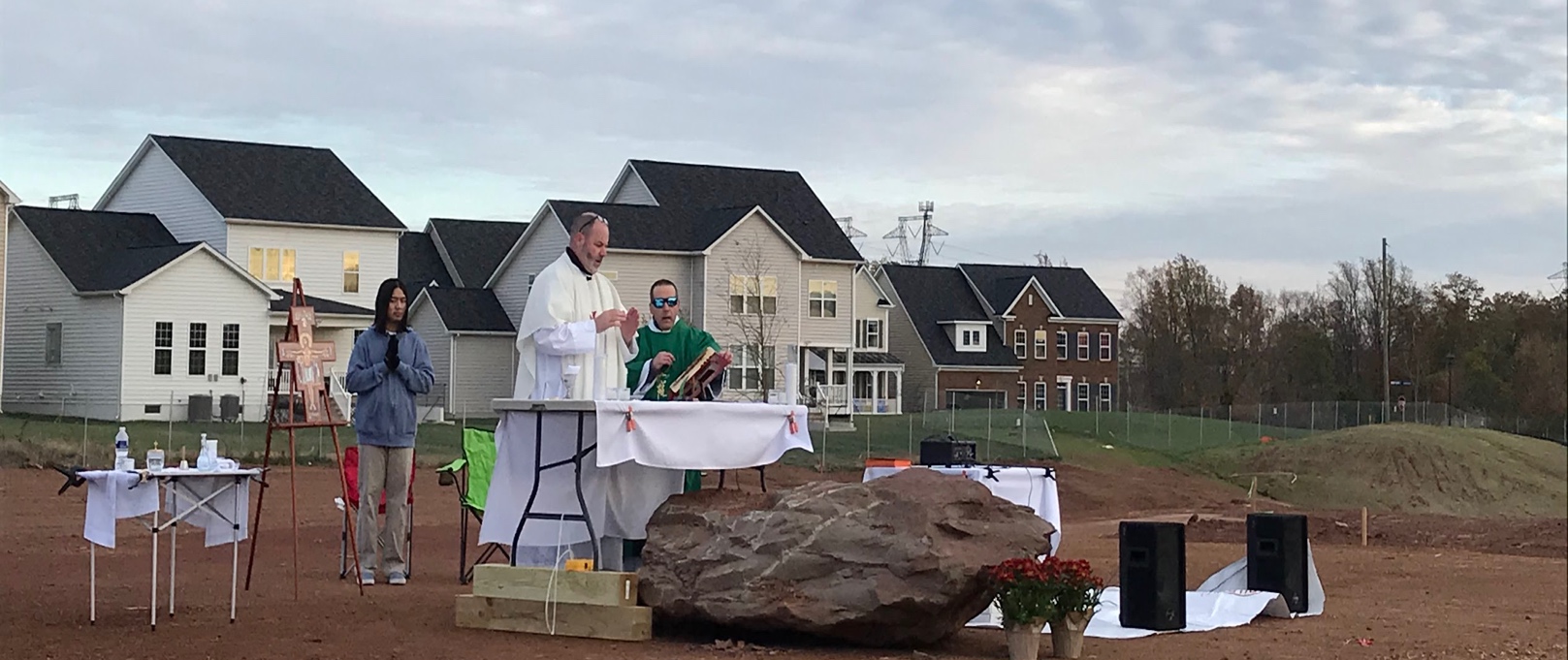 A little about our new Church
The Church is 256 feet long.
It is 94 feet wide at the transept and 54 feet wide at the nave.
The steeple is 111 feet high and can be seen from Route 50.
There is seating for approximately 1150 people on brand new pews!
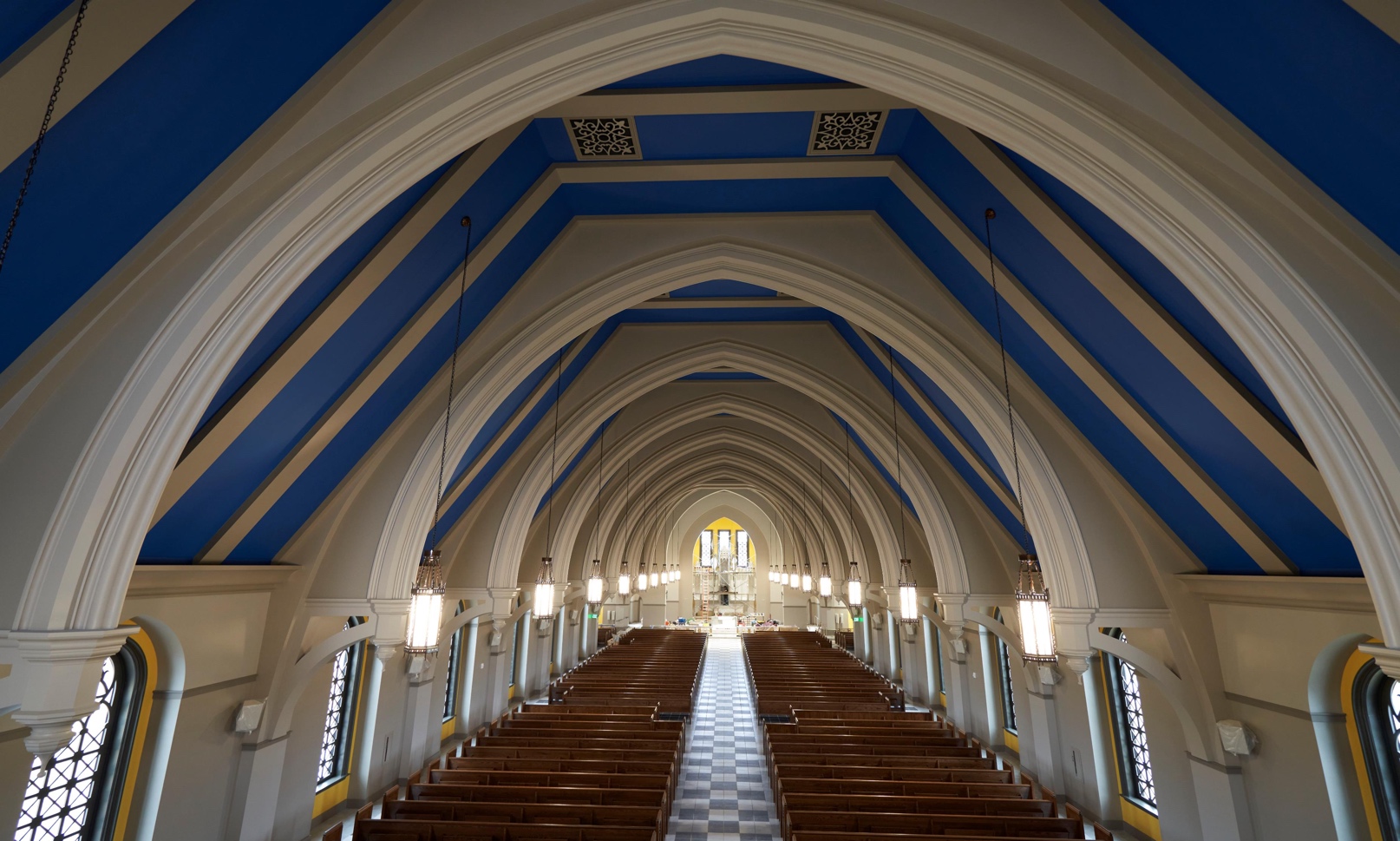 Memorialization Opportunities
The Building
Tympanum | Limestone Bricks | Nave Bracket & Capital | Arch
Sacristy Cabinetry
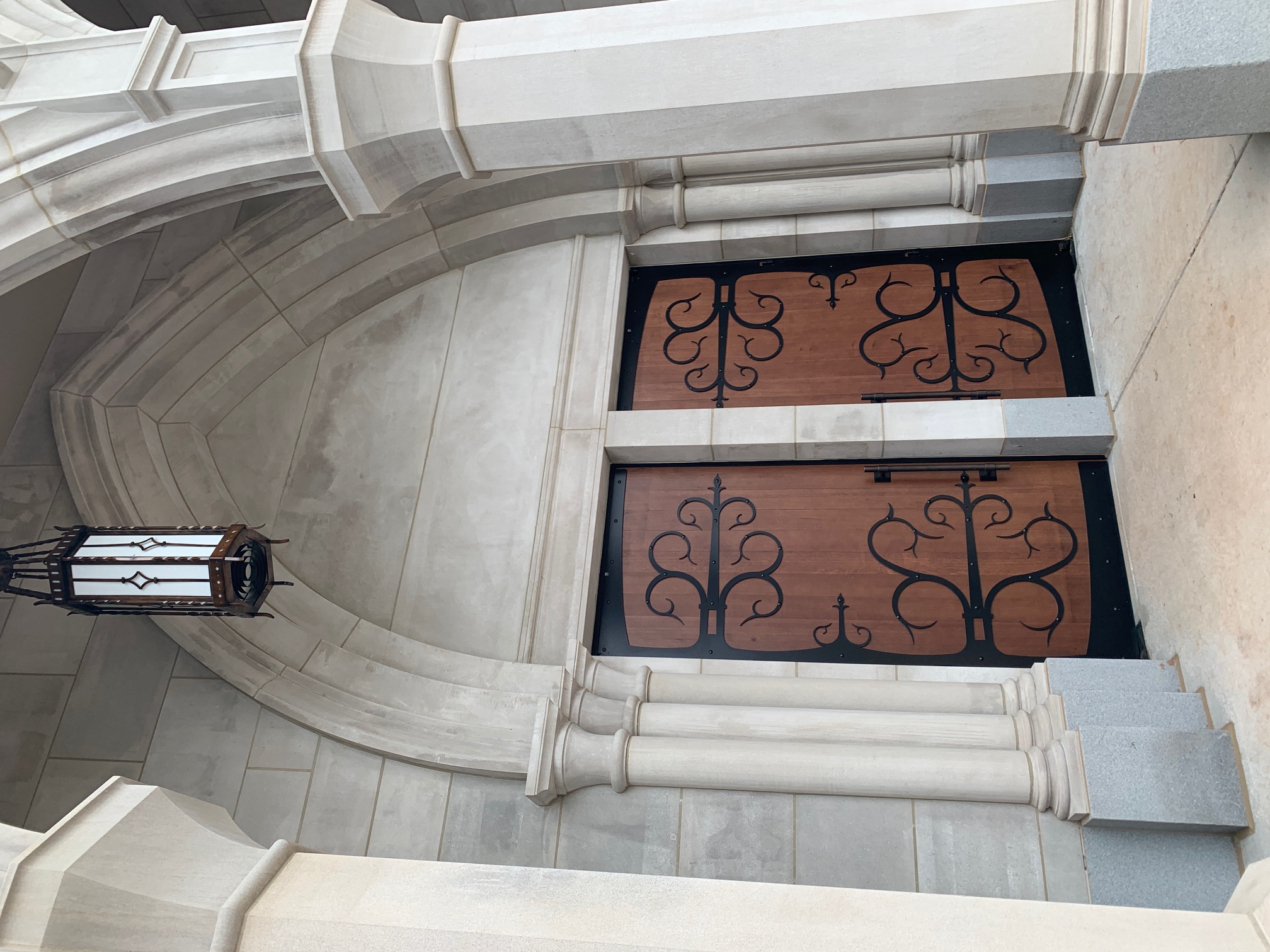 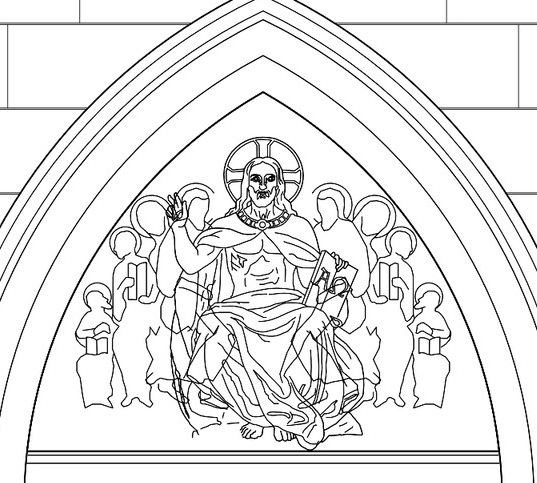 Tympanum
The tympanum will be crafted from  limestone in a scene of Christ and  Majesty. It sits on top of the main  church door.
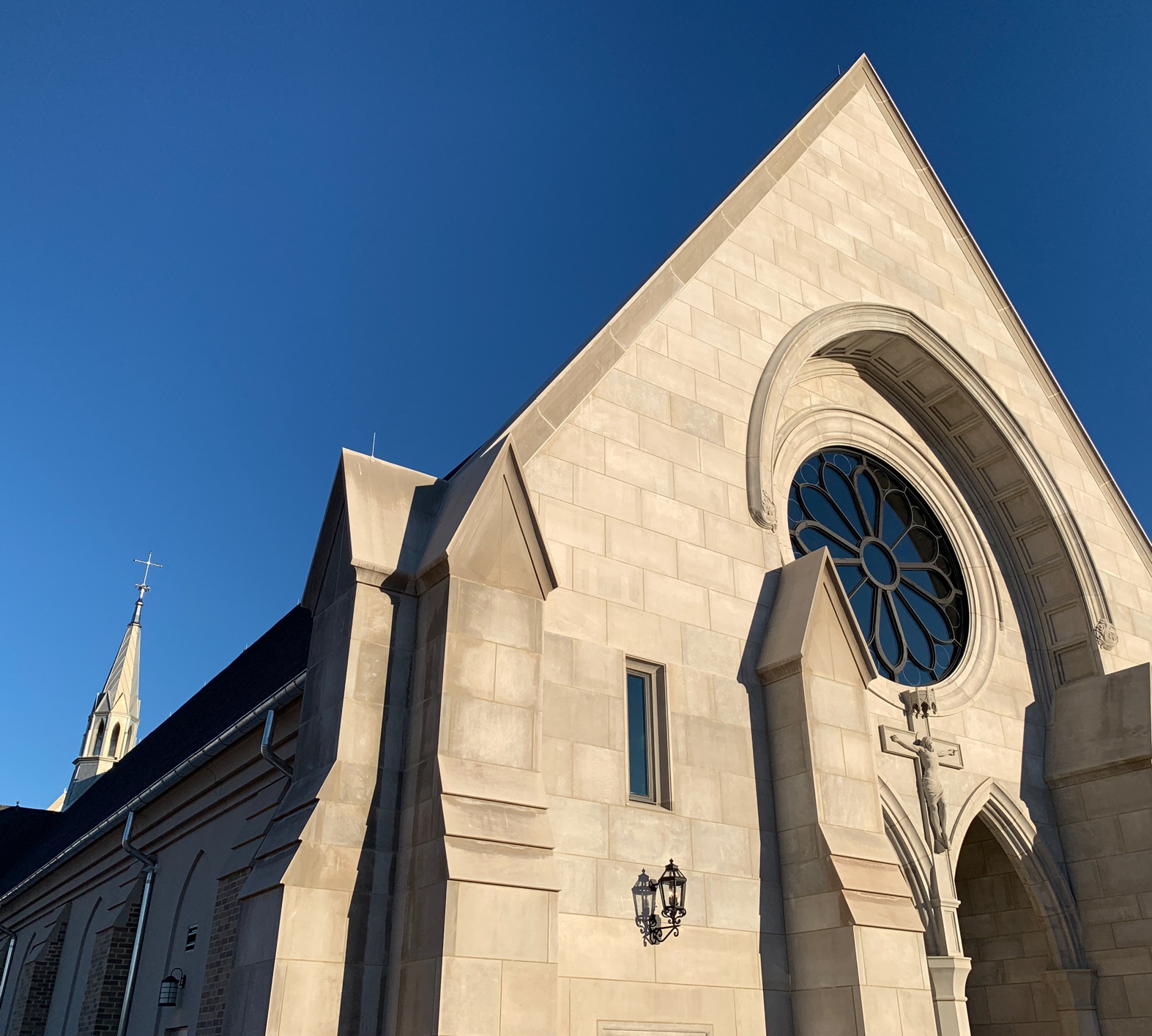 Limestone Blocks
The limestone blocks are used to cover the front façade of the building
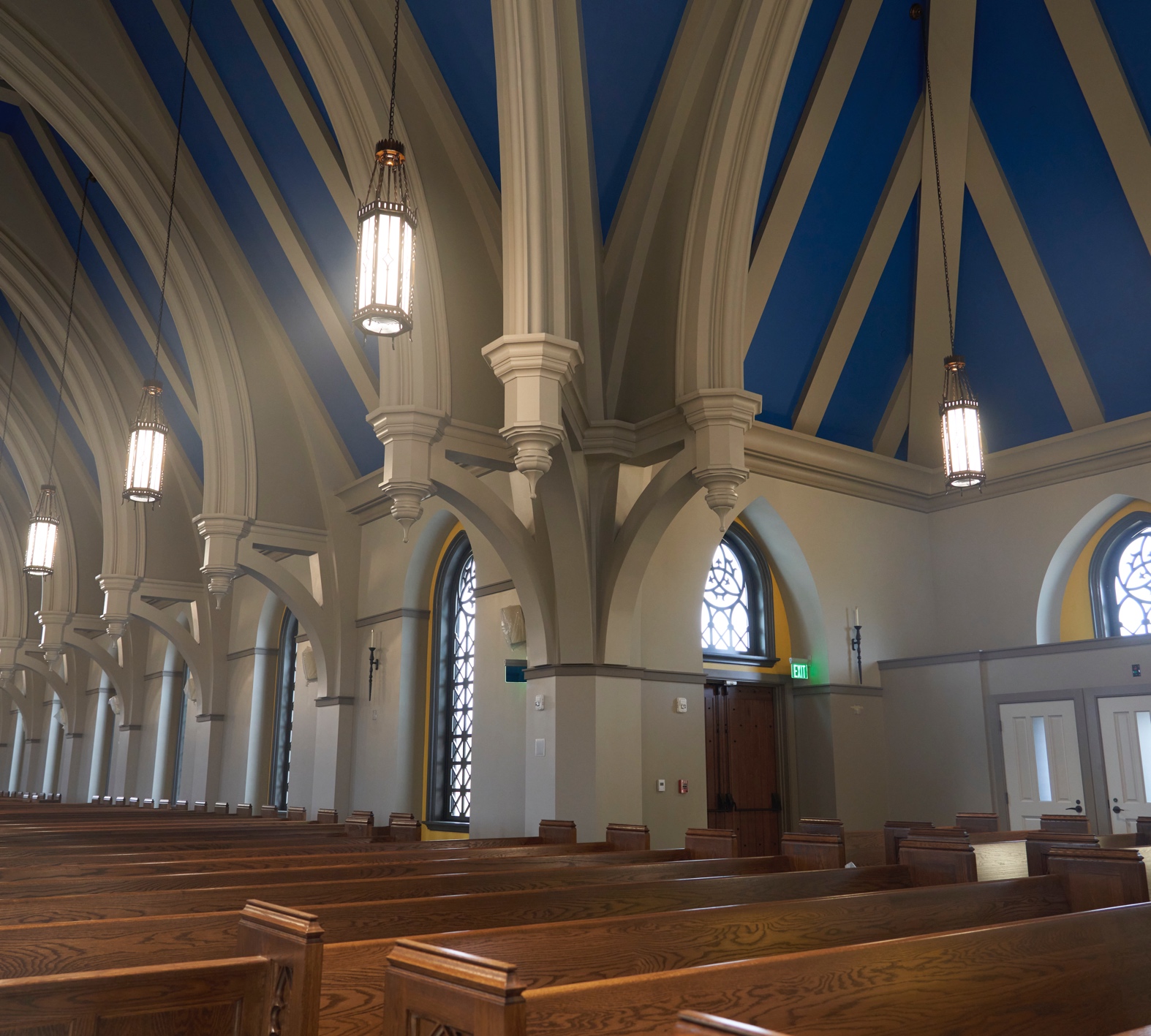 Nave Bracket and Capital
The nave brackets and capitals line the columns on both sides of the church.
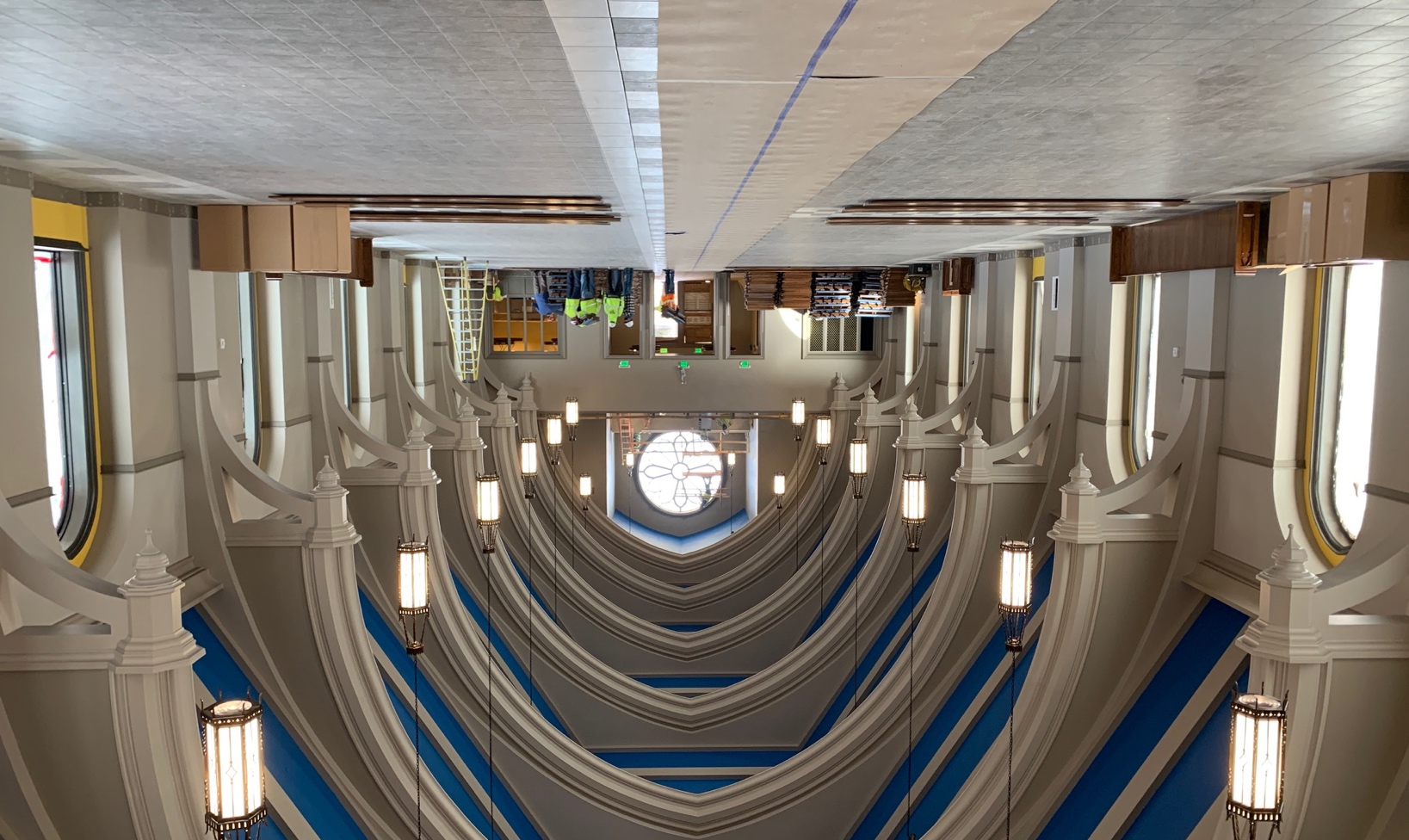 Arches
The arches are beautifully sculpted to match the marble in the rest of the church.  They provide support for the roof over the nave.
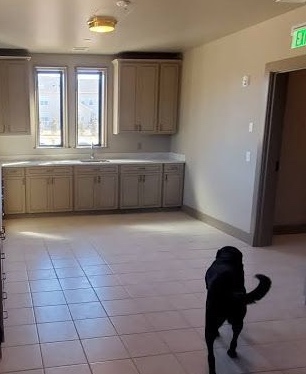 Sacristy Cabinetry
The sacristy cabinetry is used to hold liturgical supplies and the liturgical linens

(not for DJ’s treats!)
Asking Donation(the building)
The Sanctuary
Reredos | Altar of Sacrifice | Altar & Shrine Railing 
Pulpit | Sedilia
The reredos is beautifully handcrafted to house the tabernacle.  This piece was specifically commissioned for our new church.  First constructed of wood and assembled on-site, it was then meticulously hand-painted to resemble marble in matching with the other altar pieces.
Reredos
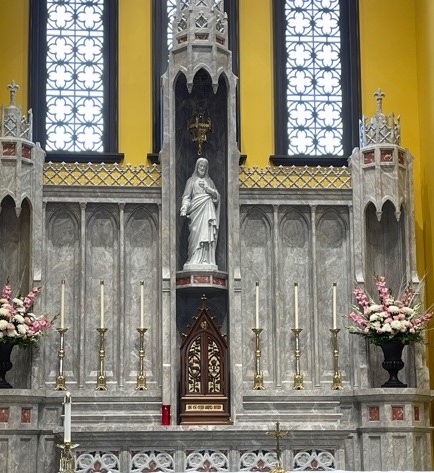 The Altar of Sacrifice is located in the sanctuary, and it is made of several different colors of marble.  It houses a first class relic of the Apostle St. Peter.
Altar of Sacrifice
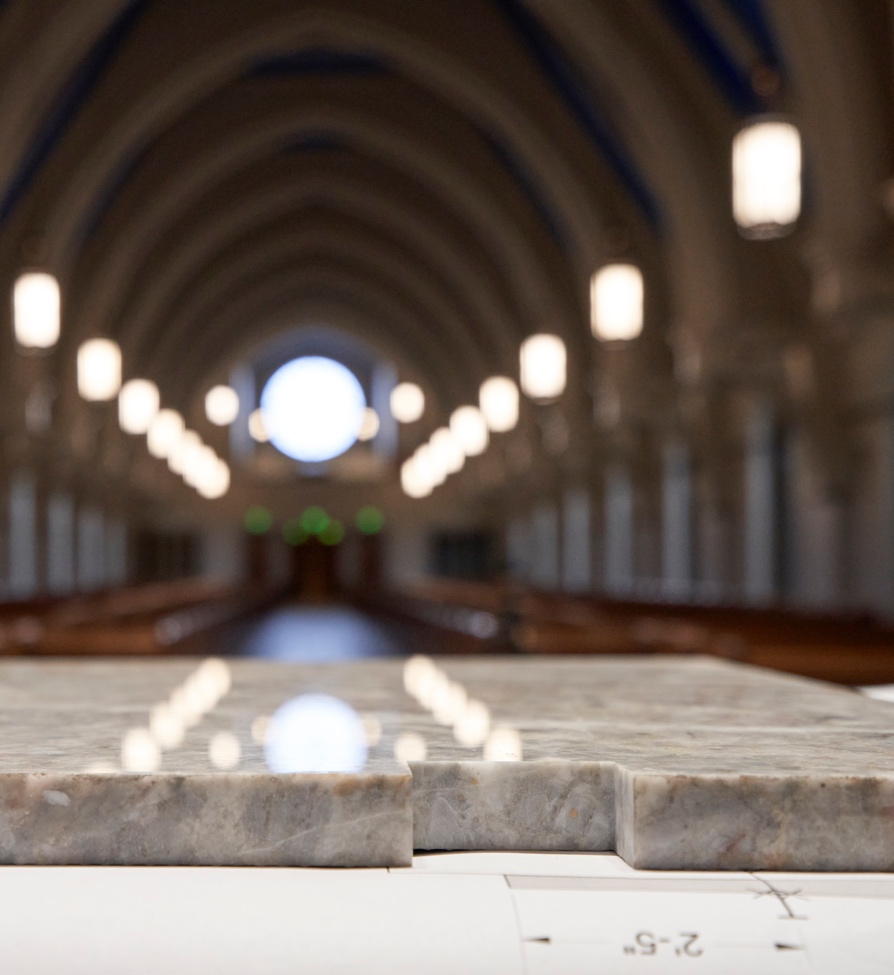 RailingCommunion and Shrines
Our Altar Rail is a rare and exceptional antique rail from the recently-closed St. Peter Catholic Church in Hartford, CT.  St. Peter Church is a Gothic-style church and was the oldest Catholic Church in the state of Connecticut.  It is comprised of marble, mahogany and polished brass and spans over fifty-five feet and has four gates.
The Pulpit
The handcrafted pulpit is located to the left of the Altar of Sacrifice.  It is the principal point of proclamation for the Word of God
The Sedilia
The Sedilia (plural of Latin sedile, “seat”) are the ceremonial seats of the priest, deacon, and subdeacon placed to the south of the altar.  

They were painstakingly hand-crafted from wood for Corpus Christi and evoke the same Gothic architectural principles found throughout the space.
Asking Donation(the Sanctuary)
The Celebration
Bridal Room | Nativity Figurines | Nativity Baby Jesus
Nativity Stable | Advent Wreath
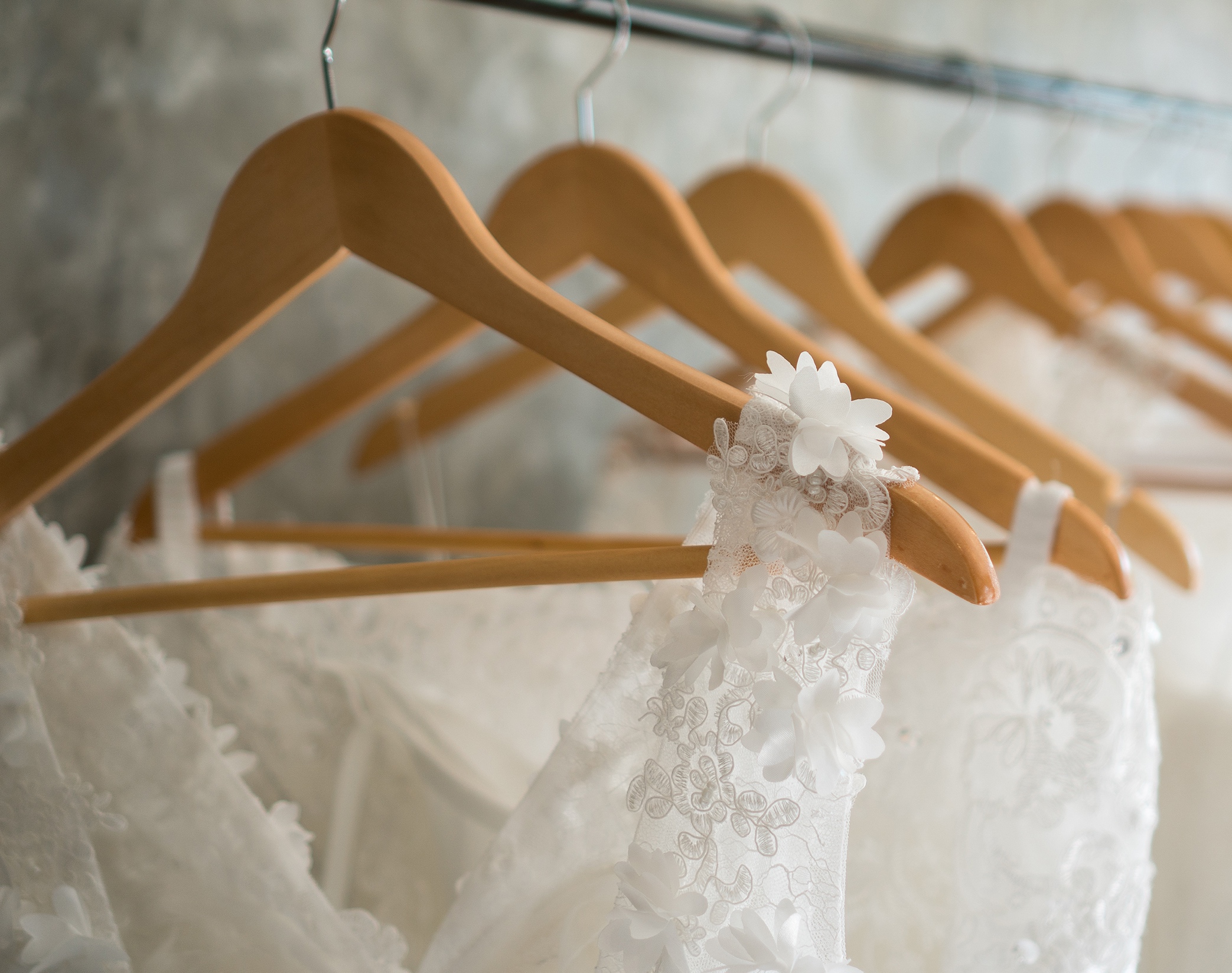 Bridal Room
Our bridal room provides a place of privacy for the final preparations of the bride and her party before their celebration of the Mass of Holy Matrimony and receipt of the Blessed Sacrament of Marriage.
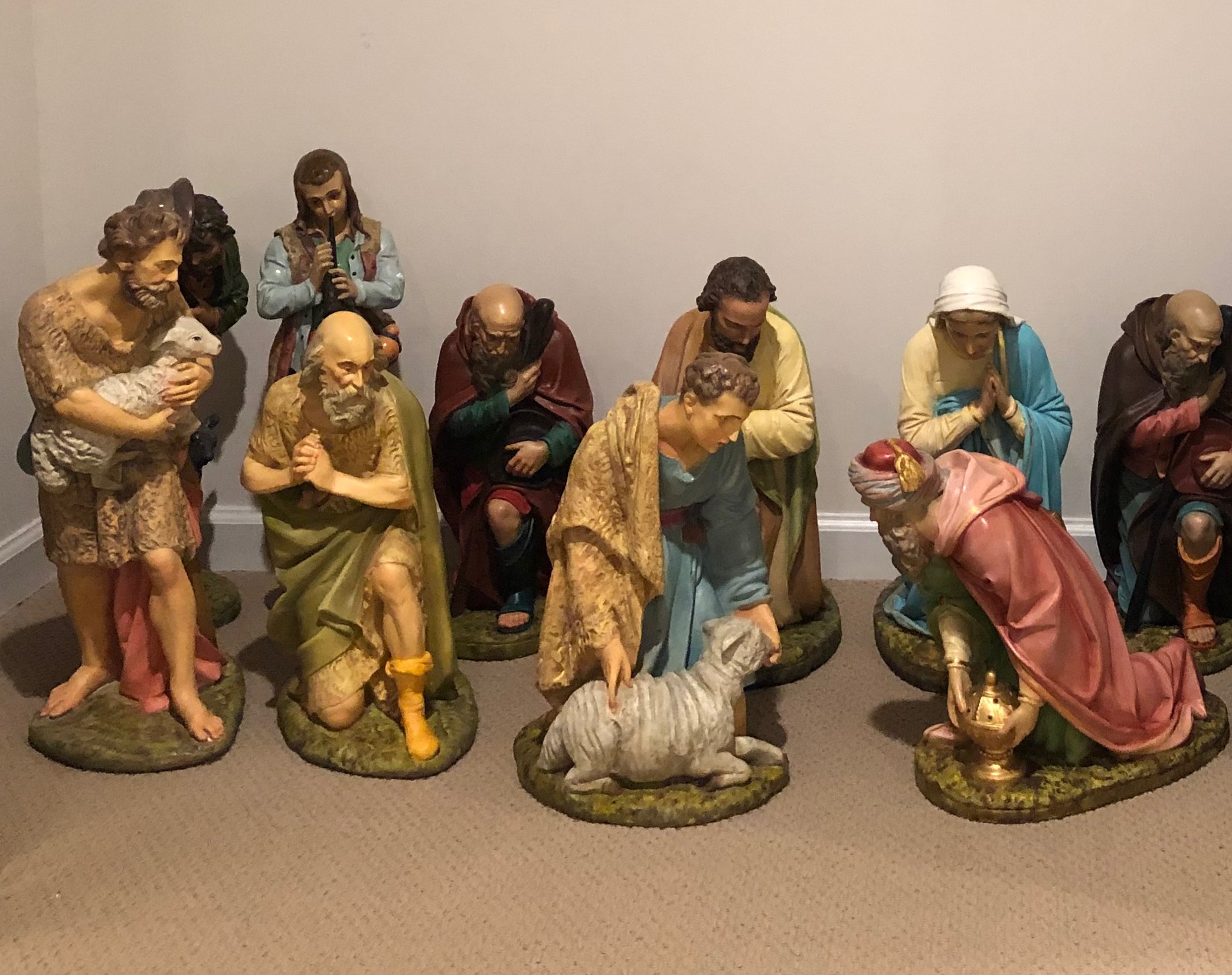 Nativity Figurines
These figures were originally manufactured by Joseph Poli & Company .
The company was established in 1890 and specialized in church interior decorating which included statuary, altars, railings, fonts, and sacramental robes. The company was founded by Joseph Poli who was an Italian immigrant. He worked for various plaster studios in the US before opening his sculpture studio in Pittsburg, PA. He passed in 1917. 
Another article specifically about these nativity sets stated that the sets were fabricated with traditional plaster which was typical of nativity sets for centuries, and Poli sets in particular are harder to come by these days.  As the company no longer exists, they are no longer produced.
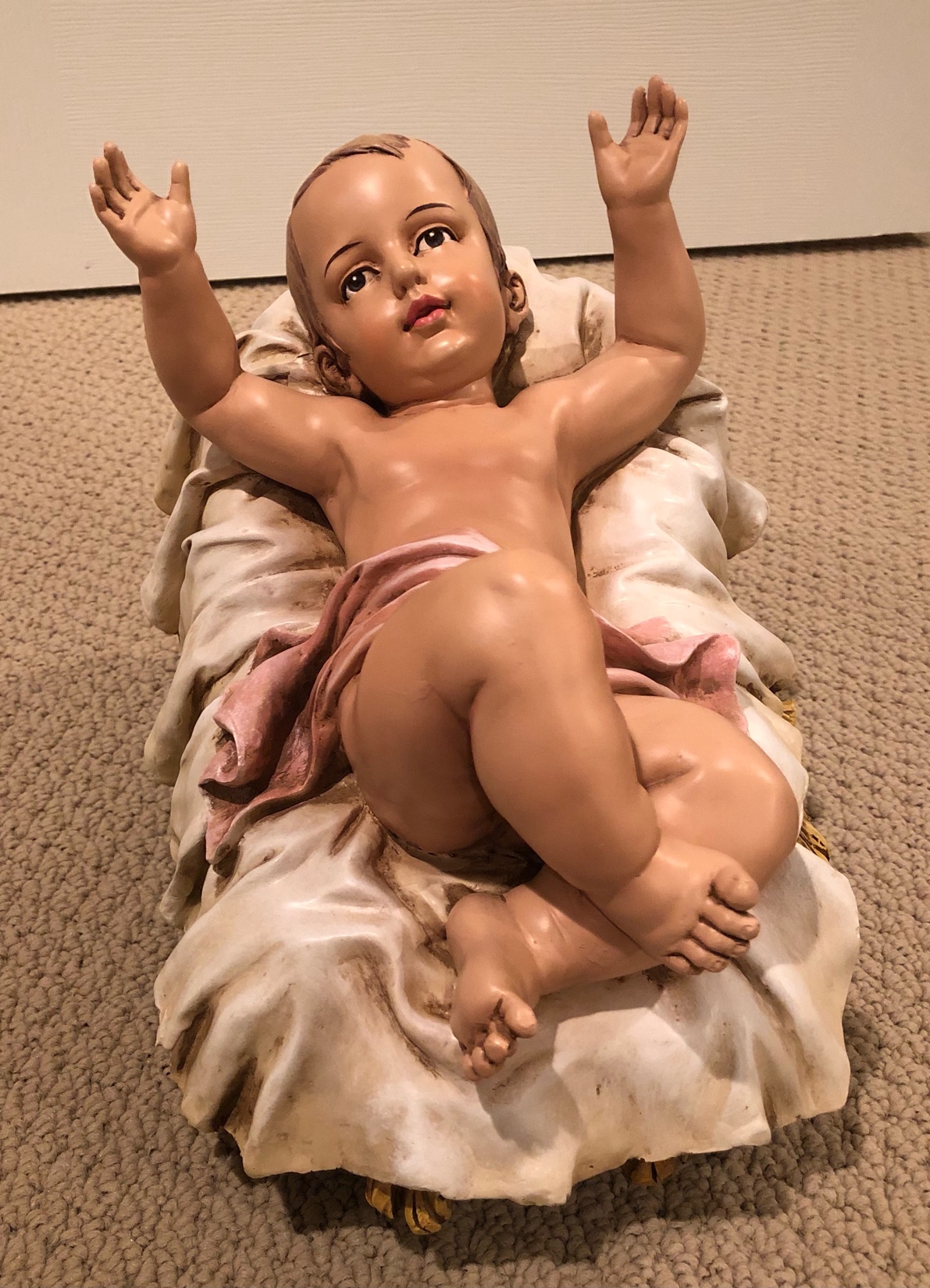 The Baby Jesus that is a part of our nativity set is of newer construction and not plaster.

The pieces are being restored by a parishioner to enhance their beauty for the many years of Christmas celebration ahead in our new church.
Baby Jesus
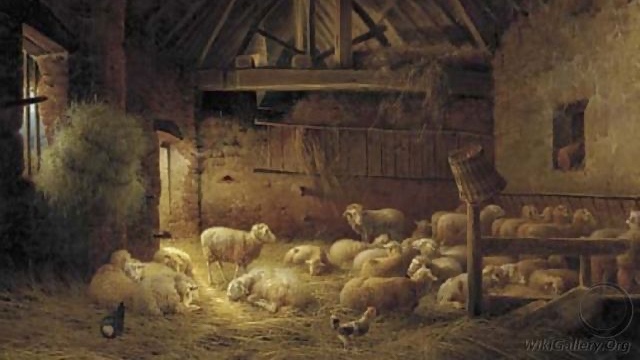 Wooden Stable
In preparation for our first display of the nativity in our new church, a parishioner is building a wooden stable to house the scene throughout our preparation for, and celebration of, the coming of our Lord, Jesus Christ.
This Photo by Unknown Author is licensed under CC BY-NC-ND
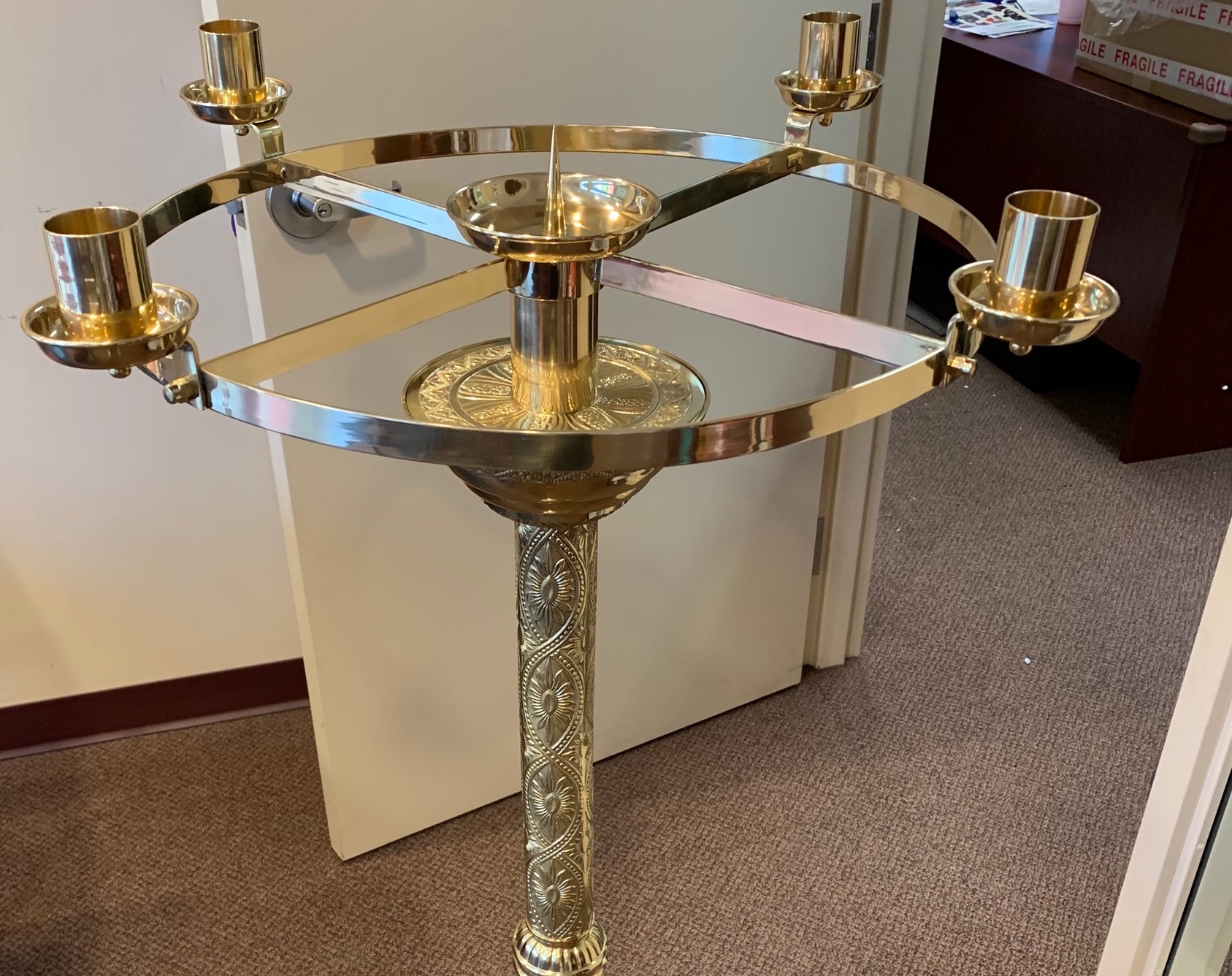 Advent Wreath Stand
As we move to celebrate our first Advent season in our new church, we’ve acquired this beautiful stand to hold our Advent Wreath throughout the season.
Asking Donation(the celebration)
The Music
Choir Loft Risers | Music Stands | Sound System
Organ | Bronze Choir Railing
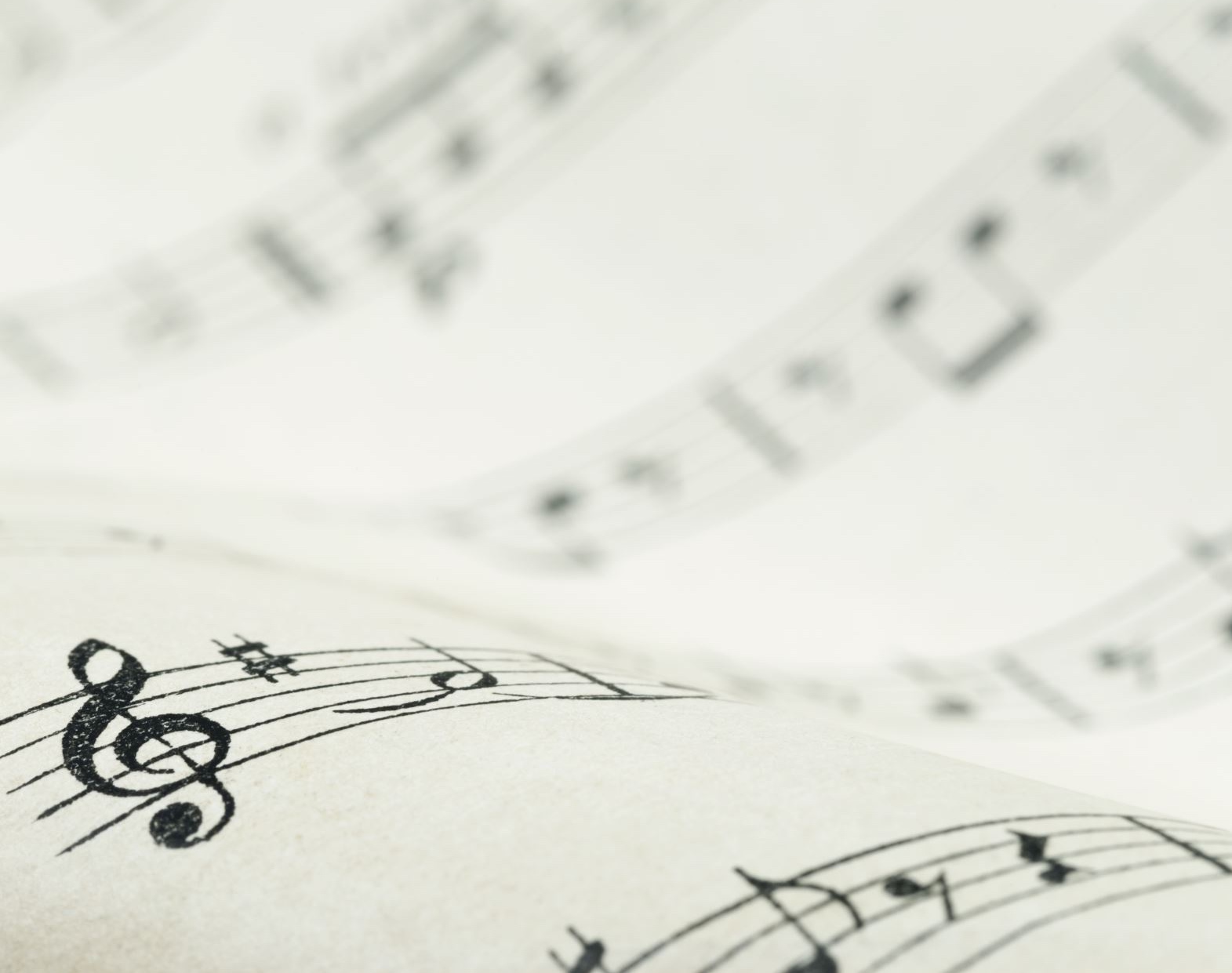 Choir Loft Risers
The installation of these risers will allow the voices of our choir to project the joy of our celebration of the Mass.  They will be placed in the choir loft directly surrounding the organ we’ve installed.
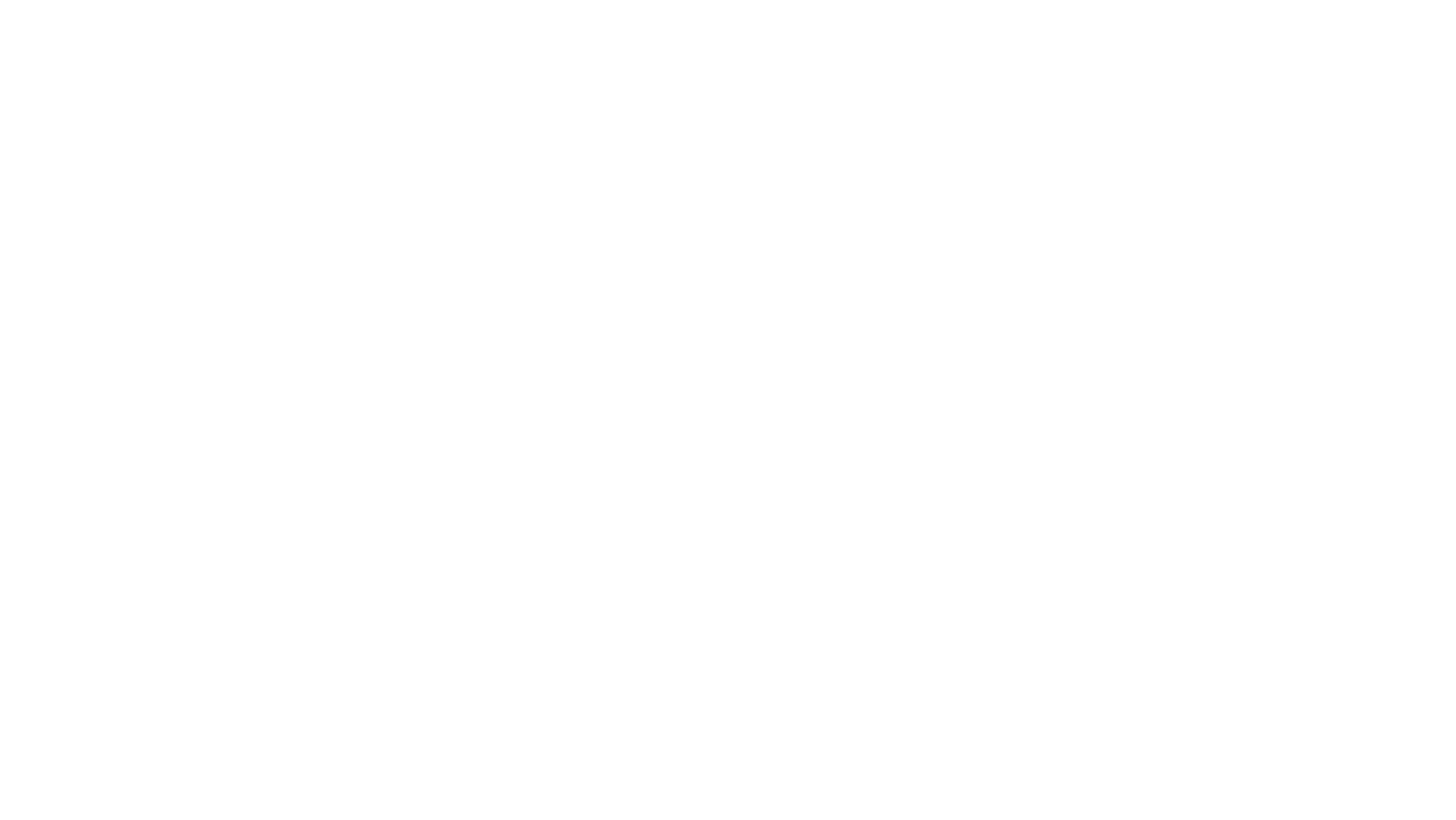 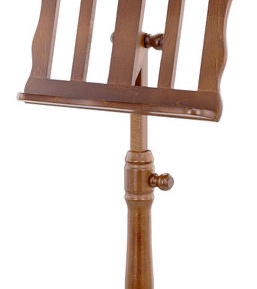 Sound System| Music Stands
An opportunity also exists to support our singers with music stands to hold the music sheets for the choir.

And, of course, the size and majesty of our church demands an audio system that amplifies both the Word of God and the music that is part of our celebration of mass.
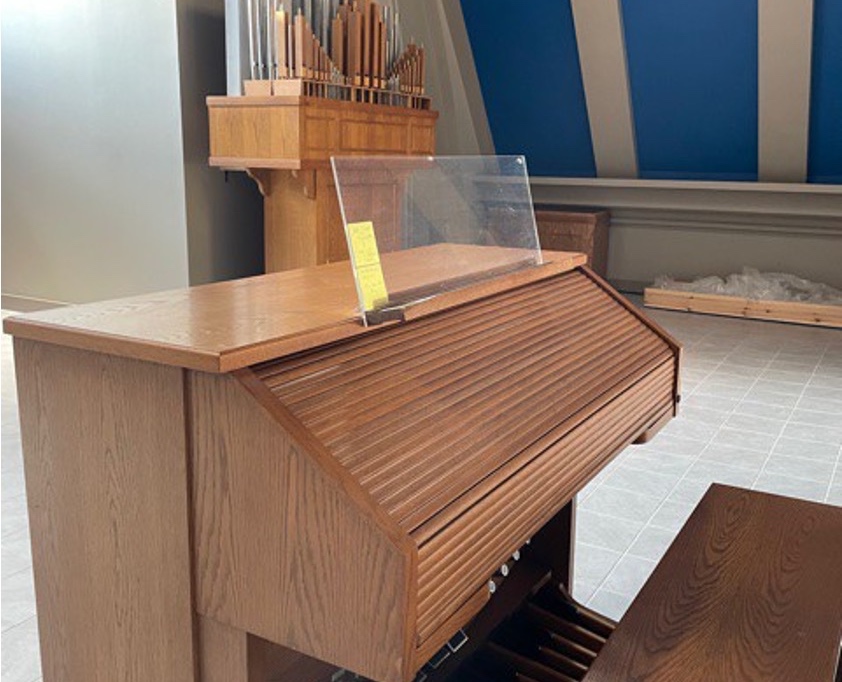 Organ
Most of you have already experienced the added wonder and joy that an organ brings to the celebration of Mass.  We have been blessed with a beautifully refurbished organ placed at the focal point of the choir loft.
Asking Donation(the music)
The Light
Chandelier | Consecration Wall Candles
The Chandeliers
These 26 chandeliers hang above the pews on both sides of the aisle in the nave of the church and in the narthex as well.  

Like so many features within our parish home, these items were individually hand-crafted.  The craftsmen were from Lightsmith/Jefferson Lighting of Lynchburg, VA.
Consecration Wall Candles
Located around the walls you will see twelve candles and close to them twelve stones set into the walls. The stones and altar were solemnly anointed with Sacred Chrism and the candles first lit when the Corpus Christi Catholic Church was consecrated – formally set apart for use as a place where God is worshipped – on May 2, 2021.
During the Rite of Dedication when the Altar candles and the Dedication candles are lit at the same time, the Bishop says, “Let the light of Christ shine brightly in the Church, that all nations may attain the fullness of truth.”  It is also a custom in some Churches to light them on the parish feast day as well as on the anniversary of the dedication.
The candles light and point the way to the consecration stones embedded in the walls which are anointed during the Church dedication ceremony.
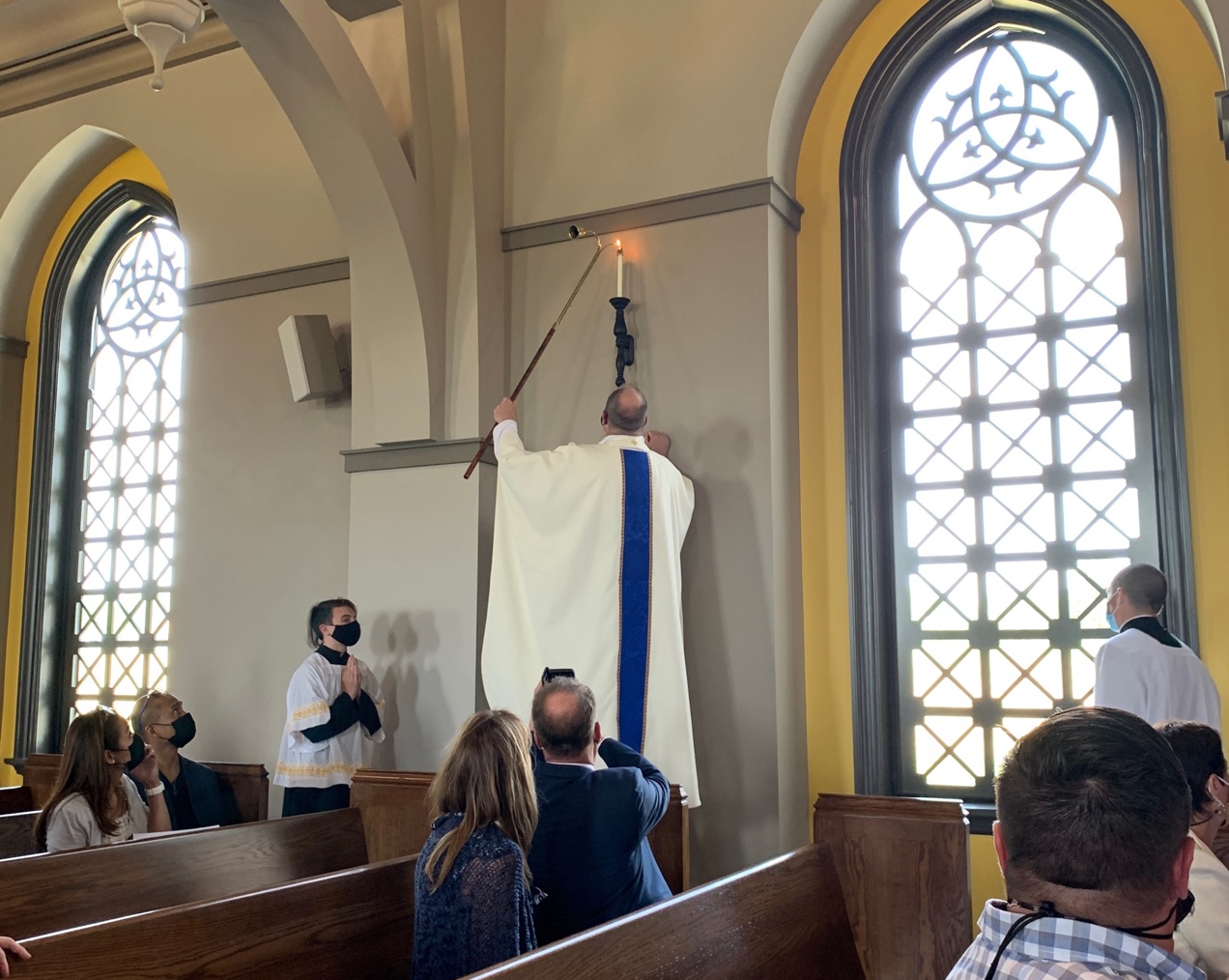 Asking Donation(the light)
The Prayer
St. Padre Pio Shrine Statuary | Confessionals| Stations of the Cross
Church Pews
St. Padre Pio Shrine Statuary
The St. Padre Pio Shrine is located in the transept of the church, to the left of the sanctuary  and between the two confessionals.. The statue will be made  of Bianco Carrara marble, directly from  Pedrini Mario & C.O. SNC Sculptors,  Avenza-Carrara ITALY.
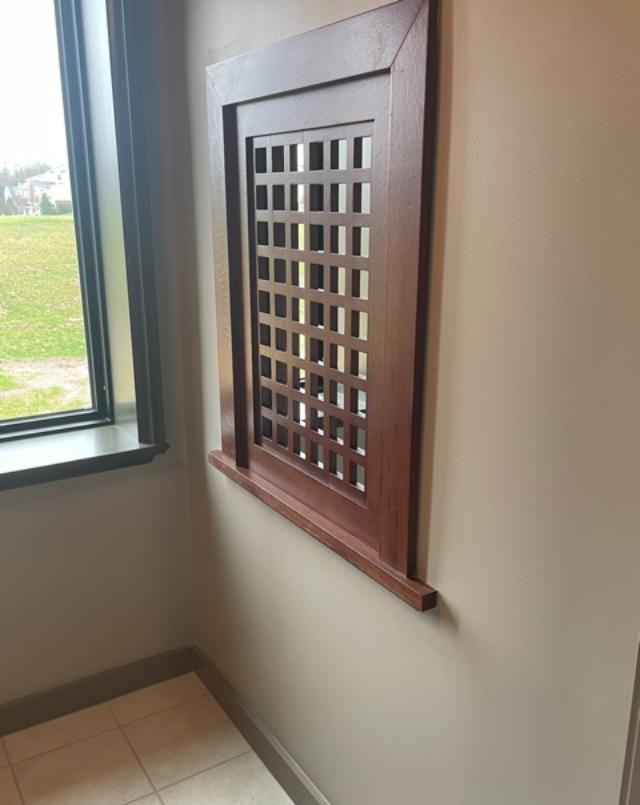 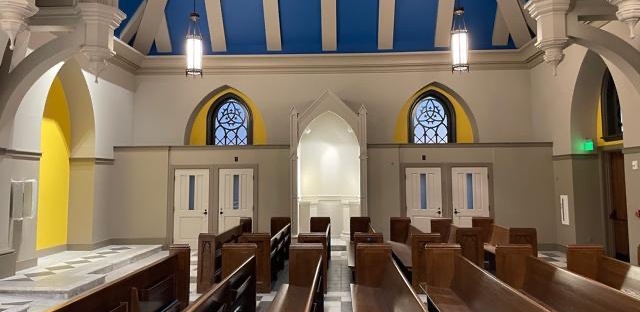 The Sacrament of Reconciliation is one of the most unique and beautiful aspects of Catholicism. Jesus Christ, in His abundant love and mercy, established the Sacrament of Confession, so that we as sinners can obtain forgiveness for our sins and reconcile with God and the Church. The sacrament “washes us clean,” and renews us in Christ.
Confessionals
Stations of the Cross
Portraying the events of the Passion of Christ, the fourteen carvings will be displayed along the sides and rear of the nave.
Like much of the church items, these stations were received from a church that has been closed through a curator in Pittsburgh, PA.  They are undergoing restoration now in order to enhance their presence within the liturgy. 
When complete they will have been polychrome painted in traditional fashion. The ground color for the station will be a neutral beige/gray, similar to the wall color.  From there, the artists will build up the colors of the garments and figures with transparent color washes to create depth, shadows and highlights. The background will be similar throughout along with added blues relating to the ceiling and red relating to reredos marble.
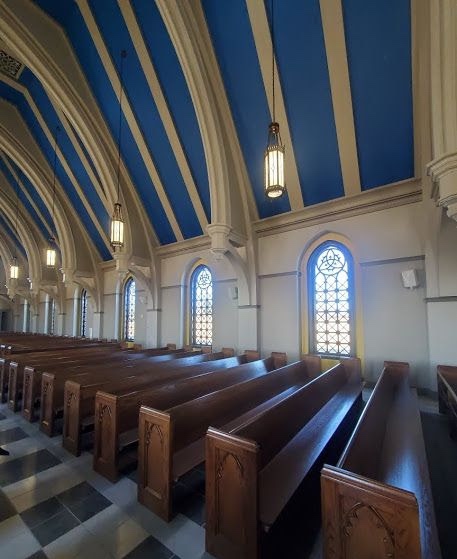 The Pews
Our pews were newly built for Corpus Christi and each is faced with beautiful woodwork at the end piece.  The kneelers match the beautiful blue of the ceiling above.
Asking Donation(the prayer)
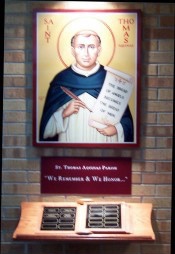 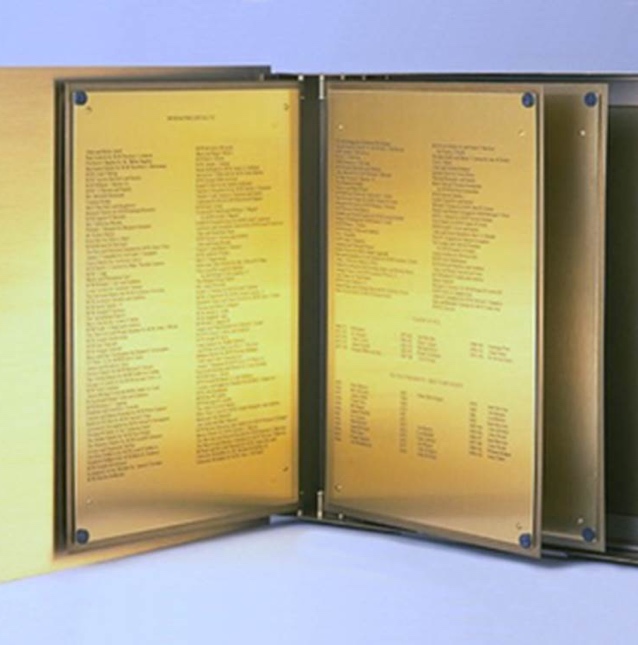 Recognizing your contributions
Our plan for recognition is        two-fold
There will be a book that will be placed at the entrance of the church listing all those who have contributed thus far  to the Capital Campaign(example on left).
The book will also recognize those who have decided to memorialize
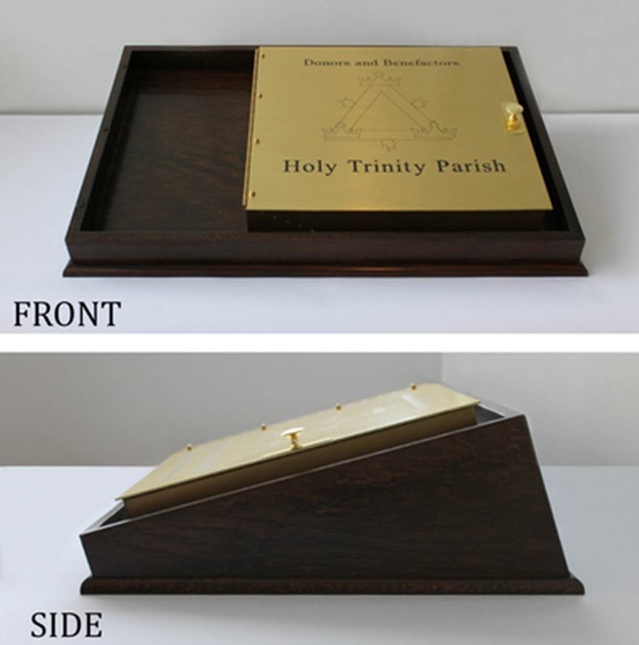 Questions?